General Data Protection Regulation
Alan Chandler, Chartered Insurer on linkedin  mail alanchandler@uwclub.net
I have trained more than 2,000 individuals to become ACII qualified
I have trained over 50% of the individuals in the last 8 years that have gone onto achieve the highest ACII pass in the whole of the UK. 
I train to a pass rate of more than 96% in all CII qualification levels. Certificate , Diploma and Advanced Diploma.
I deliver the Allianz scholarship and academy programmes in both the UK and Ireland and I have been a Cii examiner.
I have trained students who have won national prizes in almost all ACII subjects including Insurance Law (MO5), Liability (M96), Commercial Property and BI (M93), Personal Lines Insurance (P86), Business and Finance (M92), Underwriting Practice (M80), Advanced Underwriting (960), Claims Practice (M85), Advanced Claims (820), Marketing (945), Advanced Broking (930) and Advanced Risk Management (992).
Objectives
Understand the background to GDPR  

Describe what the changes are

Explain what the impact is on customers and firms and risks associated 

Understand what the regulators are doing with GDPR since the launch
What we will cover
Some background to the Regulation

The definition of ‘personal data’

What is meant by ‘protection’

Establishing your legal basis for processing data
[Speaker Notes: “risks to your business” will include a look at some recent ICO fines]
Background
GDPR came into effect 25th May 2018, and will stay regardless of Brexit
The UK government has enacted the requirements of the GDPR through the Data Protection Act 2018
The GDPR is a Regulation not a Directive
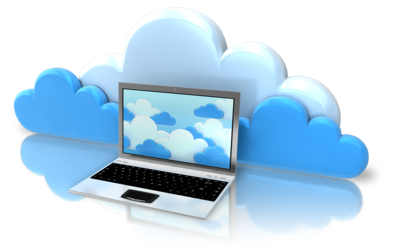 [Speaker Notes: An EU Directive instructs a member state to bring in laws to cover the minimum outlined in the directive.
A Regulation, however, is a fully fledged law, which goes into action regardless of what member states do.
The GDPR leaves a few areas for the home state to bring in their own regulation, but no scope to change the body of law]
Background
The Aim is:

To ensure the same standard of Data Protection across all EU Member States

To strengthen the rights of individual Data Subjects

To ensure the ‘free flow’ of data between EU Member States is effective and protected
Background
Recital 4 of GDPR states “The Processing of Personal Data should be designed to serve mankind.”
Background
ICO will have increased powers (bigger fines!)

Previous maximum fines under DPA was £500,000

New powers may increase to 20m Euros or up to 4% of global turnover, whichever is greater
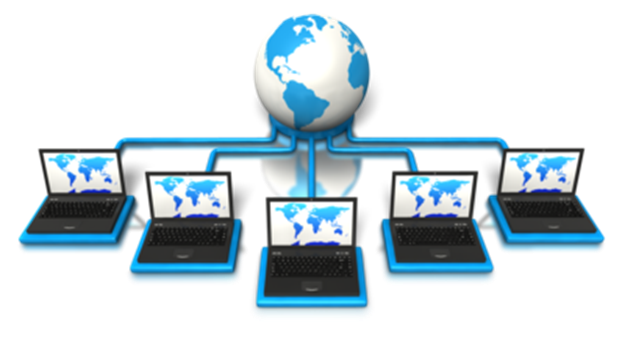 [Speaker Notes: ICO can currently raise fines of £500,000
Under GDPR fines may increase to 10m Euros (or up to 2% of global turnover)
For serious infringements, this can rise to 20m Euros (or up to 4% of global turnover).
Serious infringements include unauthorised transfer of data to a third country, not complying with a supervisory order and other matters.

** third country = a country outside the EU (which will include the UK!)]
First GDPR fine
First major GDPR fine was a Portuguese hospital hit by their equivalent of the ICO, fine 400,000 euros for breaches including allowing 985 users doctor level privilege even though they only had 296 doctors!
What would have been the case had GDPR been in place at the time
In 2013/14 Yahoo had the greatest data breach in history with 3 billion user accounts being breached, it did not notify anyone until well after 72 hours. Experts have estimated the GDPR fine would have been between £60m - £120m
What would have been the case had GDPR been in place at the time
Equifax had one of the largest cyber attack in history where personal information of over 143m customers  was compromised and more than 200,000 credit card holders had their full details exposed – they did co –operate with the authorities but delayed telling anyone, their fines would have ranged from £8m upwards in the new regime

e Bay had 145m of their customers details compromised in 2014 – it is anticipated this fine would have been between £8m-£16m
EU GDPR Breaches
More than 200,000 breaches reported across the EU in the first 9 months 

ICO have stated that the number of data protection complaints have doubled from 21,000 to 42,000 last year

The ICO have been given an annual budget increase of £43m compared to £27m and now employ 722 staff – expect more proactivity!!!
In the past
The ICO in the past tended to only fine as a last result

Of the 18,300 data protection cases it handled in 2016/17 it issued just 16 fines totalling £1.6m

But this is starting to change …….
Recent ICO case under DPA 1998
ICO recently fined Bounty UK (under DPA 1998) , a pregnancy and parenting club £400,000 for illegally sharing data of more than 14m people with credit referencing and marketing agencies.

Having a choice over your data being shared was almost non existent = not good enough
Fines under the DPA 1998
More recent fines
Firms that should know better, eleven charities fined including:
Guide dogs for the Blind £15,000
Royal British Legion £12,000
WWF £9,000
Oxfam £6,000
Sharing data without permission

British and foreign Bible Society fined £100,000 for insufficient security on internal network, the data hacked included card and bank details of 417,000 supporters
ICO’s recent fines under DPA 1998
Equifax fined maximum of £500,000 in 9/18 for failing to protect personal data of 15m UK citizens following a cyber attack in 9/17

ICO find Facebook the max of £500,000 following their role in Cambridge Analytica

ICO fined Tax Returned Ltd £200,000 for sending 14.8m unsolicited texts without valid consent between 7/16 and 10/17
GDPR Breaches
Still working through the backlog of DPA 1998 complaints and the UK does like an orderly queue moving in correct chronological order (until just now!)

The ICO issued an enforcement notice on a Canadian analytics firm Aggregator IQ Data Services stopping them processing personal data of any EU citizen – they were involved in the Cambridge analytical scandal and were found to be processing data without consent.

All seemed quiet on the ICO front and then….
Out of no where the ICO start punching like Tyson Fury
BA and Marriott = just under £300m fines
The ICO were not the first out of the blocks but they have just set some eye watering fines:

BA £183.4m (1.5% of annual turnover) the maximum could have been 4% which would have been £489m

Marriott £99m (3% of annual turnover)

Money goes to the Treasury but ICO are trying to get some diverted to themselves to deal with future legal appeals!!!
BA Eye Watering Fine from the ICO
British Airways is to be fined more than £183m by the Information Commissioner’s Office after hackers stole the personal data of half a million of the airline’s customers.

The ICO said its extensive investigation found that the incident involved customer details including login, payment card, name, address and travel booking information being harvested after being diverted to a fraudulent website.

The ICO said that data breach, which began in June 2018, occurred because British Airways had “poor security arrangements” in place to protect customer information being accessed
Marriott Eye Watering Fine from the ICO
Marriott’s £99m fine was the result of a data breach that lasted over four years – between 2014 when it began and then discovered in 2018 – and exposed in the region of 339 million guest records globally.

Like BA bet they wish this breach had been discovered before May 2018 as fine would have only been £500,000 !!!!
Be afraid – be very afraid!
ICO commissioner Elizabeth Denham said that when organisations fail to protect data from loss, damage or theft, it is “more than an inconvenience.”

"That's why the law is clear – when you are entrusted with personal data, you must look after it. Those that don't will face scrutiny from my office to check they have taken appropriate steps to protect fundamental privacy rights,” she cautioned
ICO comments on fines
Once they start processing the fines under the GDPR, the ICO have stated that each breach will be on a case-by-case basis in the spirit of being ‘effective, proportionate and dissuasive’.

They will take into account previous attempts to comply and also actions taken to mitigate damage – if you have well documented Data Protection procedures this will bode well if there is a issue.

The ICO have also been clear that firms that self report will be looked on favourably.
EU GDPR fines
For the rest of Europe there has been 63 m euros in fines so far across the Eu (which all of a sudden looks low due to the ICO actions)

57M of this was Google in France ! –fined by the French watchdog the Commission Nationale de l’informatique et des libertes (CNIL). The action was brought by two French privacy activists groups. If you have business in France be extra cautious!

CNIL felt Google had created a lack of transparency on how personal data would be used
EU GDPR fines
CNIL also did not like the fact that users would have to click through many different pages and connections to see what their data was being used for, rather than one easy to use central place. 

Remember Google data is stretched over many different sources e.g. google maps, G mail, You tube, browsing data etc,   if you wanted to see the whole usage policy you had to click in many different places as the usage policy was spread over many pages in different locations – not good enough said the French regulator
Google main issues
The CNIL were particularly critical about how the information provided by Google on how they point ads at you, based on the data they hold on you. 

In their opinion this was far from transparent and this led the CNIL to conclude that there was no legal basis of ‘consent’ as the user had no idea what they were consenting to!

Google are appealing to the French Supreme court for administration.
Insurers’ IT platforms were put in place at the same time as Diamond lights! – this is leading to many unintentional GDPR violations
Background
Reporting of serious breaches has become mandatory
Non EU countries will have to comply if they want to offer goods or services in the EU
Marketing will pose extra risks
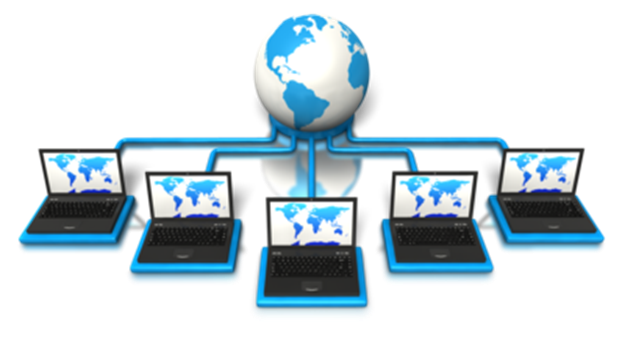 [Speaker Notes: ICO can currently raise fines of £500,000
Under GDPR fines may increase to 10m Euros (or up to 2% of global turnover)
For serious infringements, this can rise to 20m Euros (or up to 4% of global turnover).
Serious infringements include unauthorised transfer of data to a third country, not complying with a supervisory order and other matters.

** third country = a country outside the EU (which will include the UK!)]
What is ‘Personal Data’?
In the GDPR, ‘Personal Data’ is defined as:
“any information relating to an identified or identifiable  natural person (‘data subject’);
[Speaker Notes: To consider whether an individual is ‘identifiable’ you should consider all reasonable factors which could be taken into account to identify the individual directly or indirectly

Names and addresses are not personal data, but the information you attach to them does become personal data]
What is ‘Personal Data’?
An identifiable natural person is one who can be identified, directly or indirectly, in particular by reference to an identifier such as a name, an identification number, location data, an online identifier or to one or more factors specific to the physical, physiological, genetic, mental, economic or social identity of that natural person”
[Speaker Notes: To consider whether an individual is ‘identifiable’ you should consider all reasonable factors which could be taken into account to identify the individual directly or indirectly

Names and addresses are not personal data, but the information you attach to them does become personal data]
What is ‘Personal Data’?
The GDPR definition of ‘Personal Data’ is wider than the definition under the DPA

It is designed to take account of new technologies and ways of doing business that have developed since the 1998 Data Protection Act (when we used to watch analogue TV and dial up via a modem to connect our PCs to the internet!)
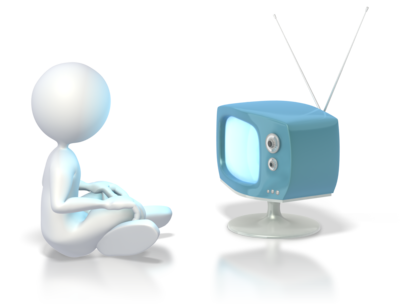 [Speaker Notes: The old definition of personal data under the DPA is:
Personal data means data which relate to a living individual who can be identified (a) from those data or (b) from those data and other information which is in the possession of, or likely to come into the possession of the data controller and includes any expression of opinion about the individual and any indication of the intentions of the data controller or any other person in respect of the individual]
What is ‘Personal Data’?
It now includes biometric data such as fingerprints, iris scanning, voice recognition and facial images

Think about how much Google knows about us, it is scary
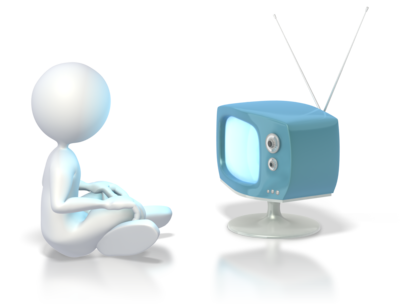 [Speaker Notes: The old definition of personal data under the DPA is:
Personal data means data which relate to a living individual who can be identified (a) from those data or (b) from those data and other information which is in the possession of, or likely to come into the possession of the data controller and includes any expression of opinion about the individual and any indication of the intentions of the data controller or any other person in respect of the individual]
‘Special Categories’ of Data
Personal data relating to certain classes of data are known as ‘Special Categories’ of data (previously referred to as ‘Sensitive Personal Data” and cannot be processed without explicit consent and where the Government allows such as holding Health Care Data for Life Assurance
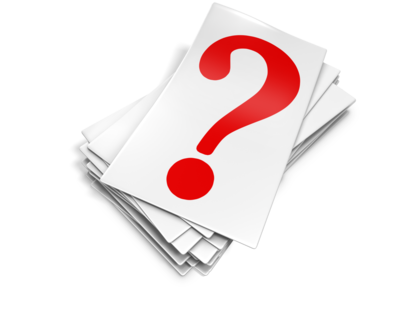 ‘Special Categories’ of Data
Special Categories could be described as those characteristics for which a person may be discriminated against
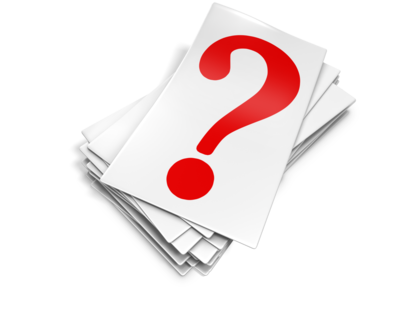 ‘Special Categories’ of Data
These include:

Racial or ethnic origin
Political opinions, religious or philosophical beliefs
Trade union membership
Genetic and biometric data
Health**
Sex life or sexual orientation
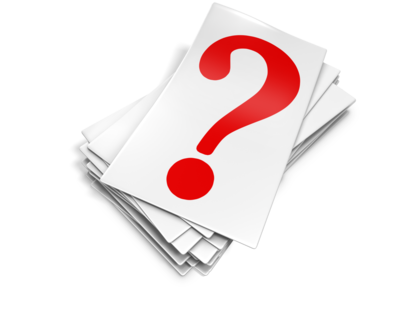 [Speaker Notes: The ABI, BIBA and the Lloyd’s Market Association have worked with high profile legal firms including DAC Beachcroft, Norton Rose Fulbright and Clyde and Co. to put a case to the Government requesting that the insurance industry be allowed to process health data on legal grounds (rather than requiring consent from the individual).]
Criminal Convictions & Offences
GDPR leaves Member States to decide where to allow the processing of Criminal Convictions

Are the UK insurance systems good enough here!
Data Protection
The subject of Data Protection can be viewed in two parts:

Protection (and security) of data
The use (or processing) of data
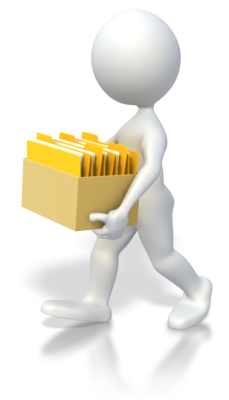 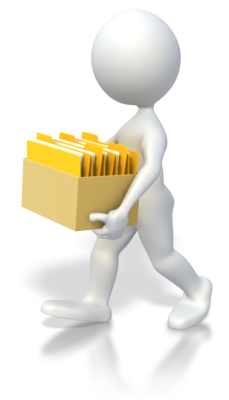 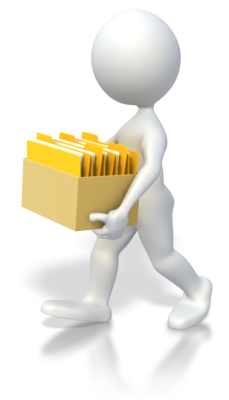 Data Protection
Protection is about keeping data safe and secure – this is very much in the hands of the IT Department

Processing is about what you do with the data:
How you collect and store it
What you use it for
Who you pass it to
Firms need to address both areas
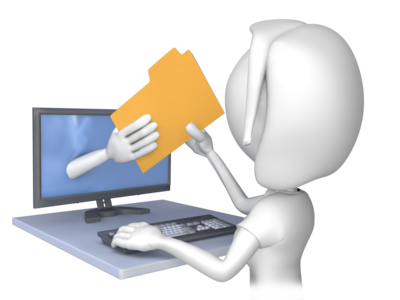 [Speaker Notes: Today we will mostly be talking about the processing of data 
In our view – protection is more of an IT issue and should be addressed in conjunction with your IT departments
Processing broadly covers anything you do with data (collecting it, recording it, organising it, storing it, using it, disclosing it, consulting it, amending it, passing it on….)]
Understanding you legal basis for processing data
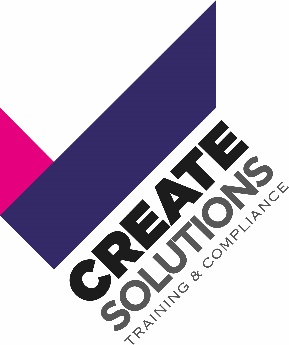 Legal Basis for Processing Data
Under GDPR, a firm must have a valid Legal Basis for processing data

There are six legal bases for processing data 

Its not all about consent!
[Speaker Notes: There are six legal bases for processing data – insurance activities and marketing are separate
Its not all about consent!]
Legal Basis for Processing Data
Consent
Necessary for a contract
Where there is a legal obligation
E.G. telling hse about fleas in your office!
Vital interests
RTA, processing of data without their knowledge
Public interest
E.G. Police
Legitimate interest
E.G. Marketing to previous Customers
[Speaker Notes: 1. Processing shall be lawful only if and to the extent that at least one of the following applies: 

(a) the data subject has given consent to the processing of his or her personal data for one or more specific purposes; 
(b) processing is necessary for the performance of a contract to which the data subject is party or in order to take steps at the request of the data subject prior to entering into a contract;
(c) processing is necessary for compliance with a legal obligation to which the controller is subject;
(d) processing is necessary in order to protect the vital interests of the data subject or of another natural person;
(e) processing is necessary for the performance of a task carried out in the public interest or in the exercise of official authority vested in the controller;
(f) processing is necessary for the purposes of the legitimate interests pursued by the controller or by a third party, except where such interests are overridden by the interests or fundamental rights and freedoms of the data subject which require protection of personal data, in particular where the data subject is a child.]
Rights of Individuals
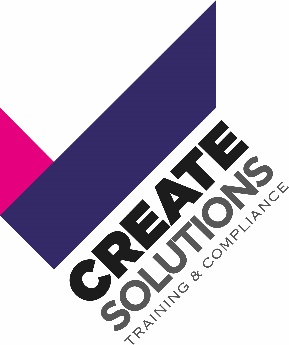 GDPR provides the following rights for individuals
The right to be informed about the use of data
The right of access to your data
The right to rectification
The right to erasure
The right to restrict processing
The right to data portability
The right to object
Rights in relation to automated decision making and profiling (excluding contracts)
Individuals get new rights under GDPR
They have a right to access the data you hold on them (free of charge – previously many companies charged £10 for this)

Access is obtaining Personal Data a firm holds on you, whereas Portability means Data you have submitted being transferred to you or another firm 

They have a right to data portability (where data is processed by machine, example telematics devices, data on the device can be requested but not the analysis) if technically feasible
[Speaker Notes: SARs to be free of charge]
Individuals get new rights under GDPR
They have the right to request the information you hold on them be corrected or erased – however erasure may not apply to many Insurance Contacts

Where processing is based on consent, they have a right to withdraw this at any time

They have the right to complain to ICO

People under the age of 18 have the right to have their data erased (for example Facebook postings)
[Speaker Notes: Data Portability – data subject have the right to have their data provided to them in a machine readable format that can be passed to another firm. This applies to their own data and not the firm’s data.]
Right to Object
All Data Subjects will have the right to object to direct marketing

This right should be explicitly brought to their attention, and presented clearly and separately from any other information
Right to Object
GDPR states that a firm must inform a Data Subject of this right at the time of the first communication

This means that when a firm collects data it must give the Data Subject options about whether to receive Marketing or not

Effectively, this means they must Opt-in
Legal Basis for Marketing
Under GDPR, a firm must have a valid Legal Basis for its Marketing activities

The Legal Basis for insurance broking marketing activities is likely to be either Legitimate Interest  or Consent
Legitimate Interest
GDPR explains the Legal Basis of Legitimate Interest as “Processing is necessary for the purposes of the legitimate interest pursued by the controller or by a third party, except where such interests are overridden by the interests or fundamental rights and freedoms of the data subjects which require protection of personal data, in particular where the data subject is a child”
Legitimate Interest
GDPR tells us that “The processing of personal data for direct marketing purposes may be regarded as carried out for a legitimate interest”

We take this to mean a firm can market to its own Customers about products & services they have shown an interest in previously, as they are able to now

The marketing material should be subject matter that the Customer would reasonable expect to receive from that provider – so no surprise to hear from you
Legitimate Interest
However, they must include an unsubscribe option on emails, a STOP for texts, or inform the Data Subject they can opt-out over the telephone or if contacting by post

This should satisfy the Right to Object requirement
Consent
The most used Legal Basis for wider Marketing therefore, will be Consent

GDPR states this Legal Basis as “The Data Subject has given consent to the processing of his or her personal data for one or more specific purposes”
Conditions of Consent
A firm must be able to demonstrate that a Data Subject has given their Consent

This means keeping records
The Data Subject can of course withdraw their Consent at any time, and should be informed of how to do so
Conditions of Consent
When obtaining Consent for Marketing purposes a firm should ensure Customers are actively opting-in

An important condition of Consent is that it must be “unambiguous”, and must be confirmed “by a statement or by a clear affirmative action” 
This means the use of pre-ticked boxes on websites are not permitted
Conditions of Consent
A firm should ensure that each method of Marketing (mail, email, call, automated call, text, fax etc.) is separately consented to (these can be separate boxes), allowing the Data Subject to decide by which methods they will accept Marketing information

Consent therefore should be separate from other terms and conditions
Other Firms
A firm will not be able to sell its data to another firm, or share it for Marketing purposes without specific Consent from its Data Subjects
[Speaker Notes: CATEGORIES NOT NAMES OF OTHER FIRMS]
Governance, Systems and procedures
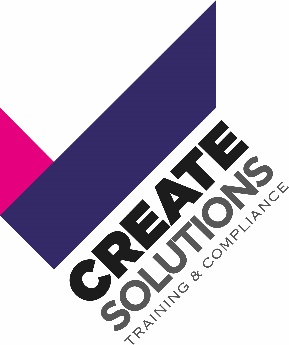 Documents
Firms need two similar documents that set out how they process Data

The internal document is called the Record of Processing Activities

The external document is called a Privacy Notice
[Speaker Notes: Your record of processing activities should include certain information, as defined in Article 30 of the GDPR]
Record of Processing Activities
Firms will need a written Record of Processing Activities (to be made available to ICO on request)

This is an internal document explaining how they process data, and is a requirement of GDPR

You must be able to demonstrate your compliance with the Regulation
[Speaker Notes: Your record of processing activities should include certain information, as defined in Article 30 of the GDPR]
Privacy Notices
The information you need to provide in a Privacy Notice is very similar to the information you need to include in your record of processing activities:
Who you are;
What you will do with their data;
Who you will pass it to; and
How long you will keep it for.
Privacy Notices
You must also tell the data subject:
They have a right to data portability
Where processing is based on consent, they have a right to withdraw this at any time
They have the right to complain to ICO
[Speaker Notes: ICO expecting big increase in complaints]
Data Protection Officers
Data Protection Officers are required for:
Public authorities
Firms with large scale data monitoring as their core activity (targeted ad companies)
Large scale processors of special categories of data or data relating to criminal convictions

Most Insurers would need a DPO
[Speaker Notes: Data Protection Officers are required for
Public authorities
Firms with large scale data monitoring as their core activity (targeted ad companies)
Large scale processors of special categories of data and data relating to criminal convictions]
Data Protection Officers
There is no requirement for most insurance small – medium sized insurance brokers to appoint a Data Protection Officer
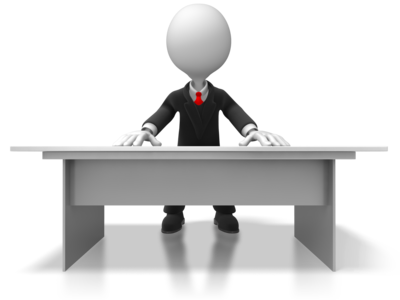 [Speaker Notes: Data Protection Officers are required for
Public authorities
Firms with large scale data monitoring as their core activity (targeted ad companies)
Large scale processors of special categories of data and data relating to criminal convictions]
Data Protection Officers
However, a firm should have a senior member of staff responsible for Data Protection issues
The firm should not call this person a “Data Protection Officer”  as they would be required to be experts, undertake specific tasks, and GDPR itself states they should not use this name, it is a minefield to use this term without professional consultation
[Speaker Notes: Data Protection Officers are required for
Public authorities
Firms with large scale data monitoring as their core activity (targeted ad companies)
Large scale processors of special categories of data and data relating to criminal convictions

Data Protection Officers – you can’t tell them what to do, you can’t sack them and you must give them whatever resources they need to do their job!!]
Subject Access Requests
Data subjects have the right to request a copy of the personal data that is being processed
You must provide this free of charge unless the request is ‘unreasonable’ in which case you can charge a reasonable fee based on admin costs
You should respond within one month rather than 40 days previously
[Speaker Notes: ARTICLE 15 / RECITAL 59

Unreasonable = disproportionate effort (art 62)
Article 63 states that where possible, the controller should provide remote access to a secure system that would provide the data subject with access to their data
If a large amount of information is held on the data subject, the controller can request that the data subject specify the information that relates to the request.]
Subject Access Requests
You don’t have to supply original documents  but you must give the requester:
A copy of any information you hold on them, 
The reason(s) for processing it
Details of the source of the data and whether it is being passed to other organisations
[Speaker Notes: ARTICLE 15 / RECITAL 59

Unreasonable = disproportionate effort (art 62)
Article 63 states that where possible, the controller should provide remote access to a secure system that would provide the data subject with access to their data
If a large amount of information is held on the data subject, the controller can request that the data subject specify the information that relates to the request.]
Reporting of Breaches
Data breaches must be notified to ICO as soon as possible (latest 72 hours after becoming aware of it), unless the breach is unlikely to result in a risk to the rights and freedoms of natural persons
Firms must have processes in place for dealing with this
[Speaker Notes: If the notification is not made within 72 hours – you must give the reason for the delay]
Reporting of Breaches
What you need to tell ICO:
The nature of the breach, including where possible the categories and number of data subjects concerned and the categories and approximate number of personal records concerned
The name and contact details for the DPO or whoever is in charge of Data Protection at your firm
[Speaker Notes: If the notification is not made within 72 hours – you must give the reason for the delay]
GDPR CHECKLIST
Have procedures in place for dealing with:  
Requests for deletion or rectification of data
Requests to cease processing data
Requests for data portability
Provide regular DPA training within the firm
Carry out information audits periodically
Objectives
Understand the background to GDPR  

Describe what the changes are

Explain what the impact is on customers and firms and risks associated
What firms should be doing
As you can see there is a lot to do 
For further assistance or queries you may want to contact 
Create Solutions Ltd 
Tel 0161 870 6637 
www.createsolutions.co.uk
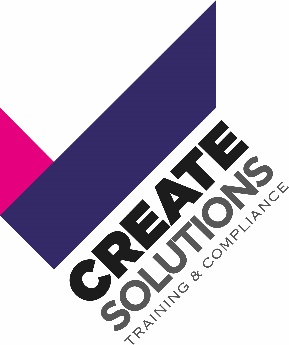 Presented by Alan Chandler 
In association with 
Create Solutions Ltd 
The specialist training and compliance company for the general insurance industry  
Tel 0161 870 6637
www.createsolutions.co.uk
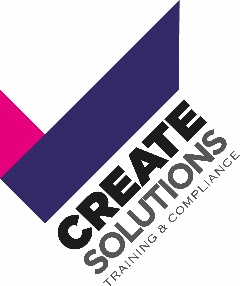